Knee Evaluation
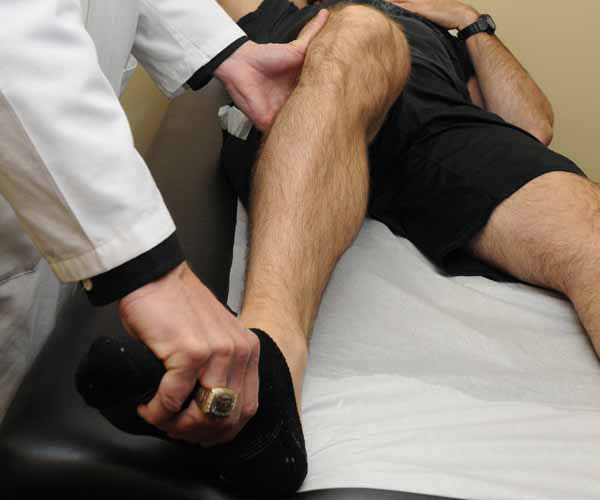 Objectives today:
Students will review terminology related to performing an injury evaluation, including HOPS.
Students will learn the process of combining HOPS with a full evaluation to come to a conclusion.
Students will be able to explain and perform special tests related to the knee.
Knee Evaluation
Think back to our Evaluation lessons…….
HOPS
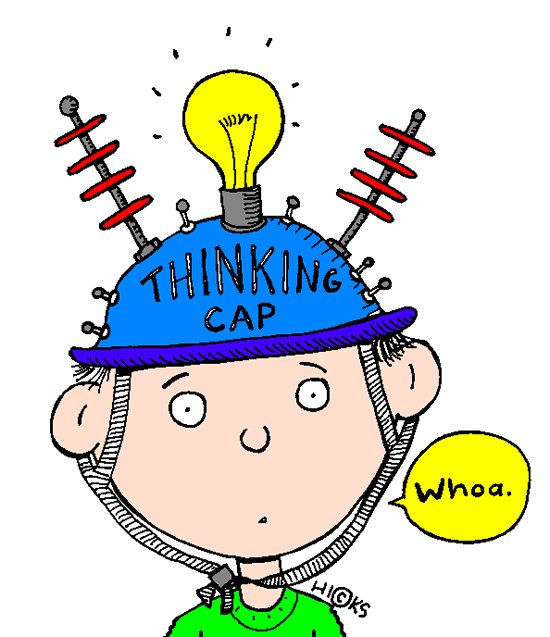 History
Observation
Palpation
Special Tests
Knee Evaluation
History:
MAPPS;
	Mechanism
	Acute / Chronic
	Previous Histories
	Pain
	Sounds
Knee Evaluation
Observation
Swelling
Ecchymosis
Scars
Wounds
Abnormalities
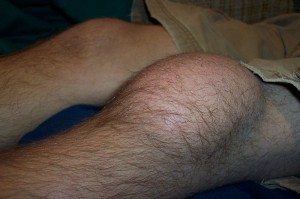 Knee Evaluation
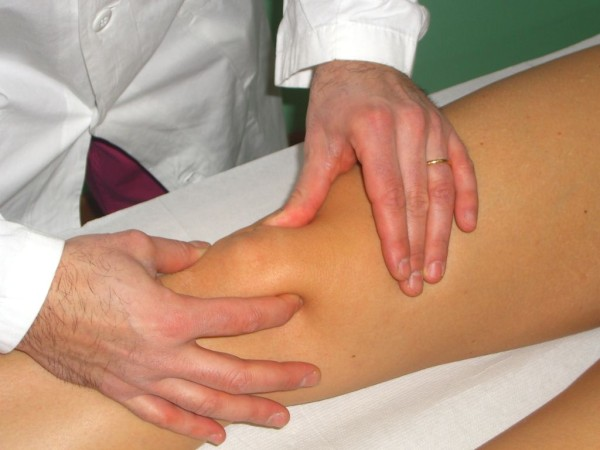 Palpation
Knee Evaluation
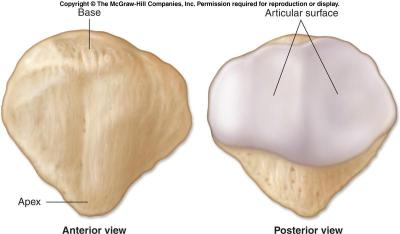 Palpation – Inferior Angle /and Patella
Knee Evaluation
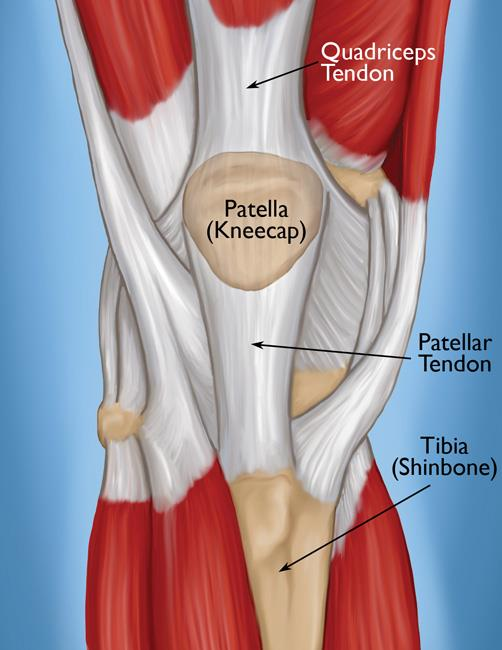 Palpation – Patellar Tendon
Knee Evaluation
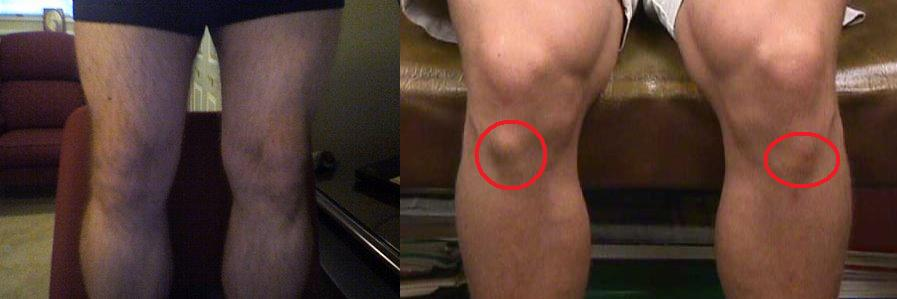 Palpation – Tibial Tuberosity
Knee Evaluation
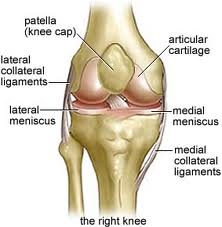 Palpation – Medial & Lateral Joint Line
Knee Evaluation
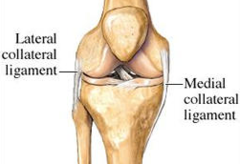 Palpation – MCL & LCL
Knee Evaluation Special Tests
Leg Length
ROM/MMT
Valgus Stress
Varus Stress
Lachman’s
Anterior Drawer
Posterior Drawer
Godfrey 90-90
McMurray’s
Apley’s Grind
Thessaly
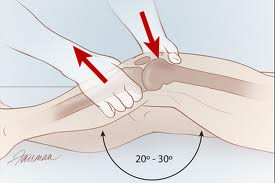 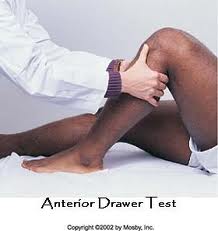 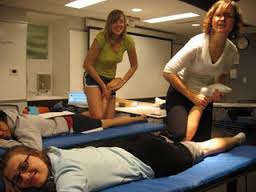 Knee Evaluation
As we go through the rest of the slides, 
We will stop and do hands on with our partners.
Knee Evaluation
Leg Length
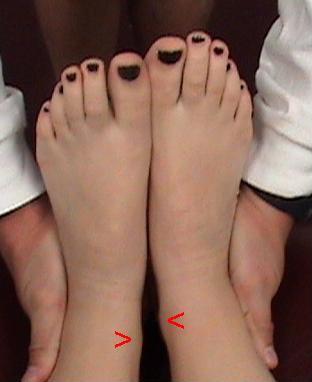 Knee Evaluation
ROM - Extension
ROM - Flexion
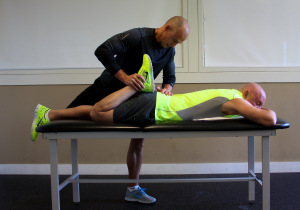 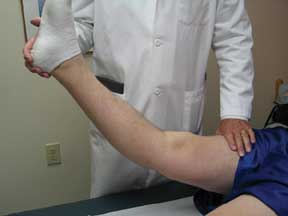 Knee Evaluation
Valgus Stress Test
Tests MCL
Use Valgus force
	Distal end away from midline
Palpate MCL & Joint space
Feeling for laxity or pain
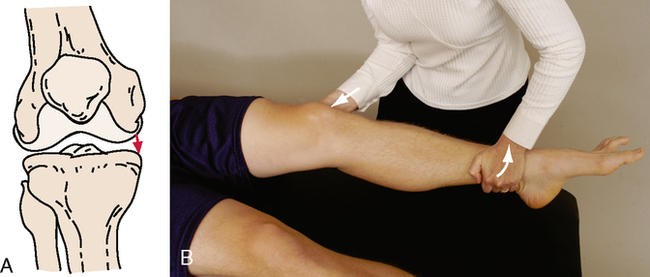 Knee Evaluation
Varus Stress Test
Tests LCL
Use Varus force
	Distal end toward 
	the midline
Palpate LCL & Joint space
Feeling for laxity or pain
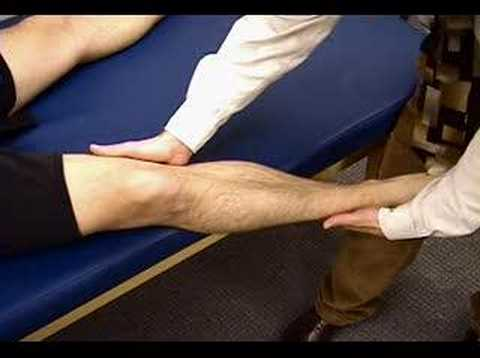 Knee Evaluation
Lachman’s
	Tests ACL
	Anterior glide of 	Tibia on Femur
	Feeling for laxity 	or pain
Knee Evaluation
Anterior Drawer
	Tests ACL
	Start with your 	patient in a hook-	lying position
	Sit on their foot
	Palpate the joint 	line
	Tug the tibia 	forward
	Feeling for laxity 	or 	pain
Knee Evaluation
Posterior Drawer Test
	Tests PCL
	Same position as 	Anterior Drawer
	Push downward on 	the tibia
	Feeling for laxity 	or pain
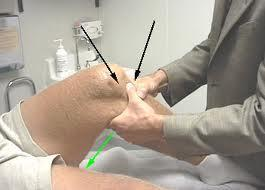 Knee Evaluation
Godfrey 90-90 Test
	Start with your 	patient hook-lying
	Observe the position 	of both tibias against 	the femur
	Look for posterior sag 	& note your findings
	Then lift both tibias to 	90° 
	Observe the position of 	both tibias against the 	femur
Knee Evaluation
McMurray’s Test
	Start with the leg 	extended
	Hold the heel
	Externally rotate the 	tibia
	Palpate the joint line 	& apply varus stress 	while you flex the leg
	At full flexion, 	internally rotate the 	tibia
	Begin to extend & 	apply valgus stress
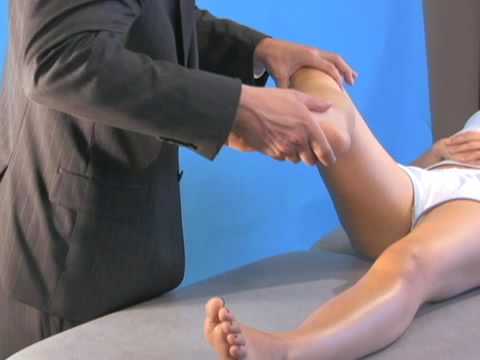 Knee Evaluation
Apley’s Grind
	Your patient lies 	prone
	Flex the knee to 	90°
	Apply compression 	to the tibia against 	the femur
	Feel for pain or 	clicking
	Then apply 	distraction to test for 	relief of the pain
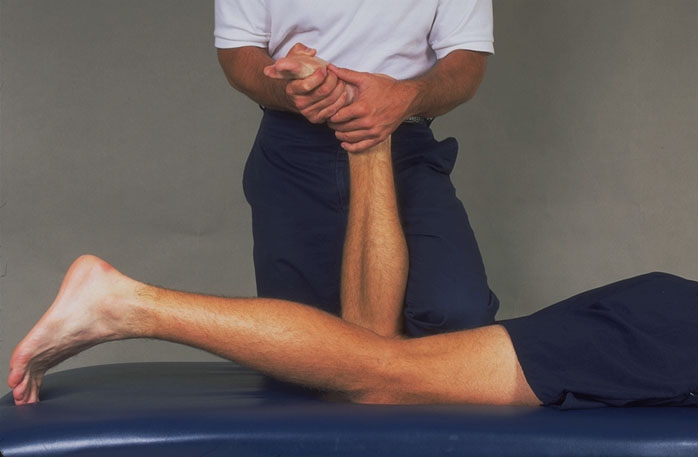 Knee Evaluation
Thessaly Test
	Your patient will be 	standing in front of you
	Squat on one leg 	about 15°
	Have your patient 	twist from side to side
	Ask for pain, popping 	or 	clicking in the knee
	Test both sides!!
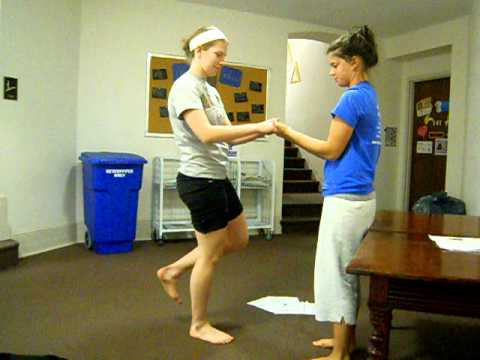 Patella Femoral Evaluation
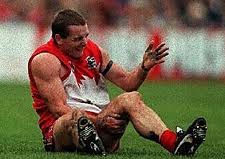 Patella Dysfunction
Patella Femoral Evaluation
Normal Patella
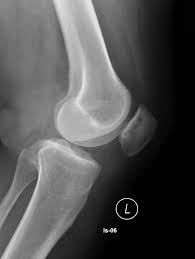 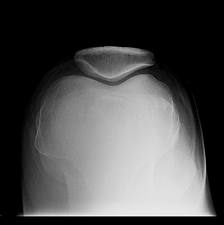 Patella Femoral Evaluation
Patellar Tracking
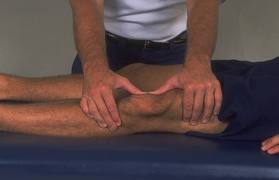 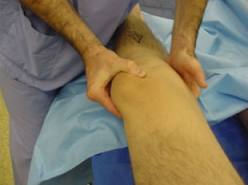 Patella Femoral Evaluation
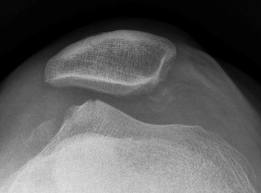 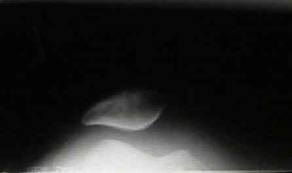 Patella Femoral Evaluation
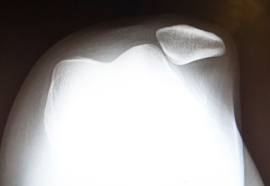 Dislocated Patella
Patella Femoral Evaluation
Think about the angle of quad pull on the patella
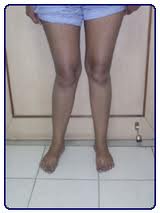 Knee EvaluationLet’s put it all together!
Patella Femoral Jt.
Patellar tracking






What conclusions did you find?
Palpation
 Leg Length
ROM
Valgus Stress
Varus Stress
Lachman’s
Anterior Drawer
Posterior Drawer
Godfrey 90-90
McMurray’s
Apley’s
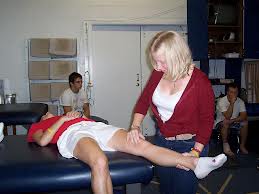 Patella Femoral Evaluation
The End!
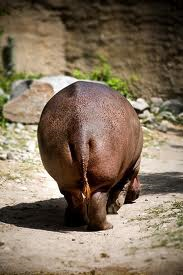